ΔΙ-ΕΙΚΟΝΙΚΟΤΗΤΑ ΣΤΗΝ ΕΙΚΟΝΟΓΡΑΦΗΜΕΝΗ ΑΦΗΓΗΣΗ
ΤΜΗΜΑ ΘΕΩΡΙΑΣ ΚΑΙ ΙΣΤΟΡΙΑΣ ΤΗΣ ΤΕΧΝΗΣ - ΑΣΚΤ
ΓΙΑΝΝΗΣ ΚΟΥΚΟΥΛΑΣ
5ο ΜΑΘΗΜΑΗ ΑΝΑ – ΑΝΑΠΑΡΑΣΤΑΣΗΤΟΥ ΜΗ (;) ΑΝΑΠΑΡΑΣΤΑΣΙΜΟΥ
Art Spiegelman, Maus, 
1987
Art Spiegelman, Metamaus, 2011
Art Spiegelman, Maus, 
1987
Art Spiegelman, Metamaus, 
2011
Ιλάν Μανουάχ, Katz, 
2010
Katz is a pirated edition of Art Spiegelman’s seminal graphic novel Maus. Katz is an exact copy of the French edition of Maus, with the difference that all the animal characters, have been redrawn as cats. The book was printed on November 2011 and it was seen in public for the first time in January 2012 during the International Comics Festival of Angoulême which ran under Spiegelman’s presidency. Two weeks before the book officially hit the book stores, the lawyers of Flammarion, the copyright holders of the French translation sent to the authors a cease-and-desist letter containing a five hundred page document containing comparison spreads from both Maus and Katz, interviews from Ilan Manouach, and his correspondence with Art Spiegelman. Refusing to take into account the conversational nature of the operation and its very limited printrun, Flammarion framed Katz as a counterfeit product and sought an injunction against the small Belgian press. The destruction of the totality of the print run took place in Brussels on March 15th 2012, in a specialised paper destruction facility.
288 pages | softcover edition170mm x 240mm | 2011
Ιλάν Μανουάχ, Metakatz, 
2010
Metakatz is a collective reader extending the questions raised by the book, Katz and its fatal destruction. Artists, critics, lawyers, social scientists, destruction facility specialists and anonymous blog users were invited to contribute their feedback and investigate other rip-off practices in comics, research the use of animal metaphors in storytelling or produce derivative works. This book gave birth to an ongoing research project Essaim, a web platform publisher that brings in tandem the potential of p2p and crowd-funding with the aim to produce authorless books that can be assumed on a collective nebular basis. The book comes with a seven inch vinyl that documents the industrial destruction of the book Katz.
210 pages | hardcover edition K200mm x 230mm | 2010 |
Michel Kichka, 
Δεύτερη Γενιά, 
2012
Michel Kichka, 
Δεύτερη Γενιά, 
2012
Αντουάν ντε Σαιντ Εξυπερύ, 
Ο Μικρός Πρίγκιπας, 
1942
Michel Kichka, 
Δεύτερη Γενιά, 
2012
Michel Kichka, Δεύτερη Γενιά, 2012
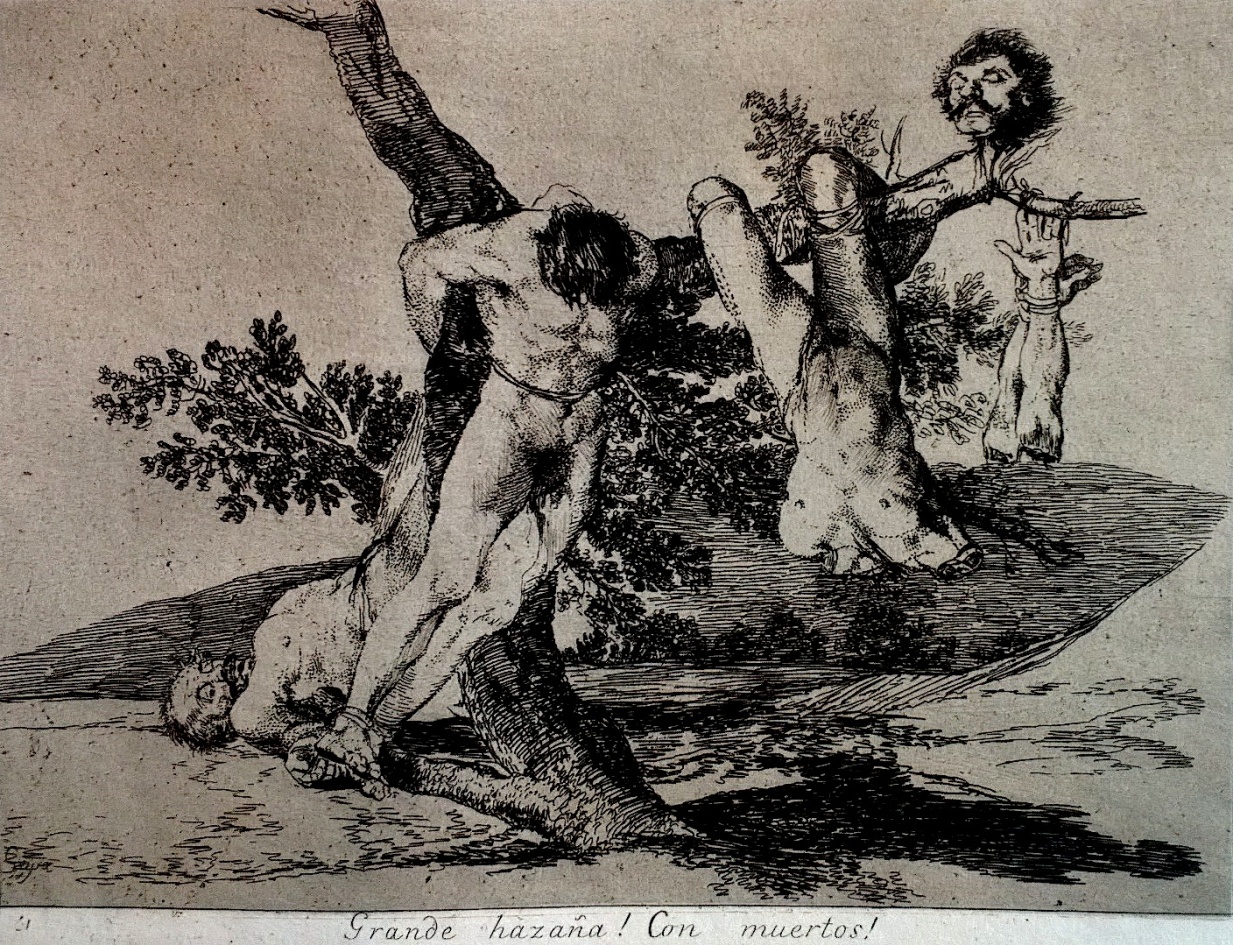 Francisco Goya, Οι Καταστροφές του Πολέμου, 1810 - 1820
Soloup, Αϊβαλί, 2014
Κώστας Γρηγοριάδης, 2018
Soloup, 2014
Alexsandro Palombo, 
2015
Alexsandro Palombo, 
2015
Αρκάς, Η Αποικία, 2018
Αρκάς, Η Αποικία, 2018
Αρκάς, Η Αποικία, 2018
Αρκάς, Η Αποικία, 2018
Αρκάς, Η Αποικία, 2018
Αρκάς, Η Αποικία, 2018
Γιώργος Μικάλεφ, 
2018
Greg Pak, 
Carmine di Giandomenico, 
Matt Hollingsworth, 
Marko Djurdjevic,
X-Men: Magneto Testament #4, 2008
Greg Pak, 
Carmine di Giandomenico, 
Matt Hollingsworth, 
Marko Djurdjevic,
X-Men: Magneto Testament #4, 2008
Άρι Φόλμαν, Νταβίντ Πολόνσκυ, Το Ημερολόγιο της Άννας Φρανκ,
2018
Σιντ Γιάκομπσον, 
Ερνί Κολόν, 
Άννα Φρανκ, 2018
Άρι Φόλμαν, Νταβίντ Πολόνσκυ, Το Ημερολόγιο της Άννας Φρανκ,
2018
Άρι Φόλμαν, Νταβίντ Πολόνσκυ, Το Ημερολόγιο της Άννας Φρανκ,
2018
Henry Moore, 
Tube Shelter Perspective,
1941
Henry Moore, Tube Shelter Perspective, 1941
Bill Brandt, 1940
Guido Crepax, 
Art and Fashion, 
2015
Henry Moore, 
King and Queen, 
1952
Guido Crepax, 
Art and Fashion, 
2015
Guido Crepax, 
Art and Fashion, 
2015
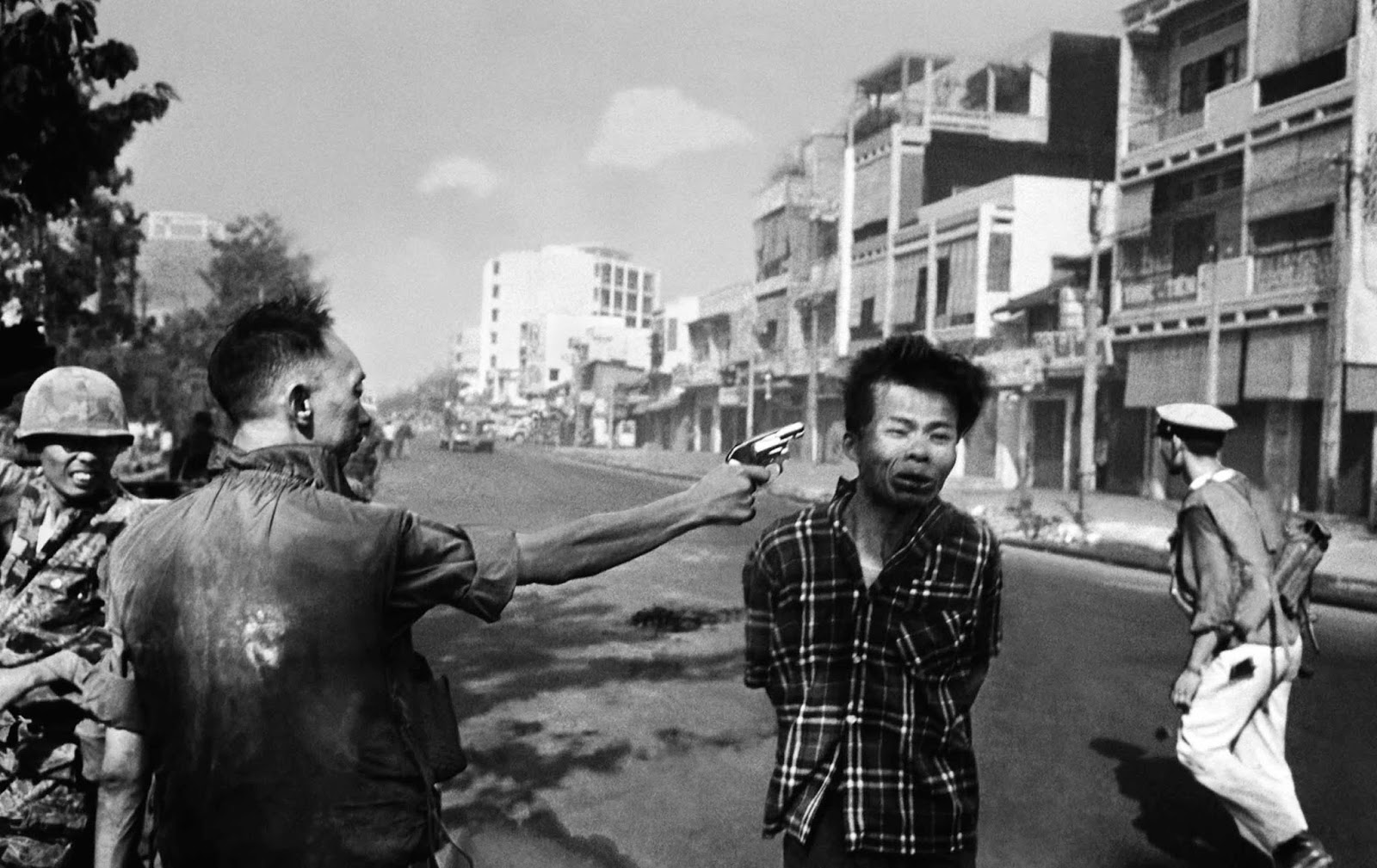 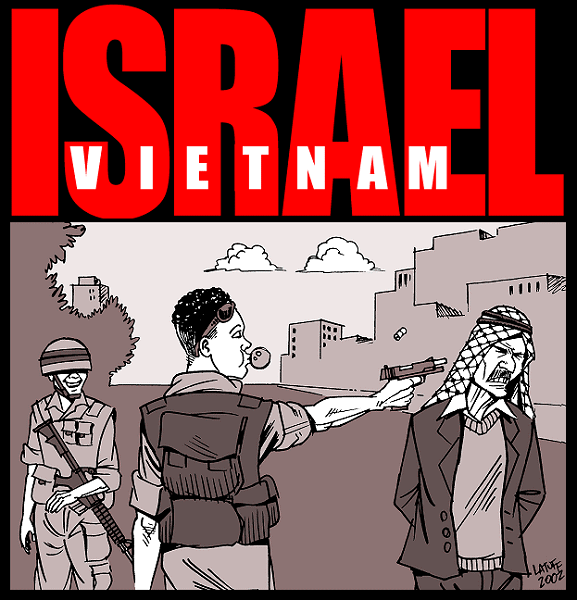 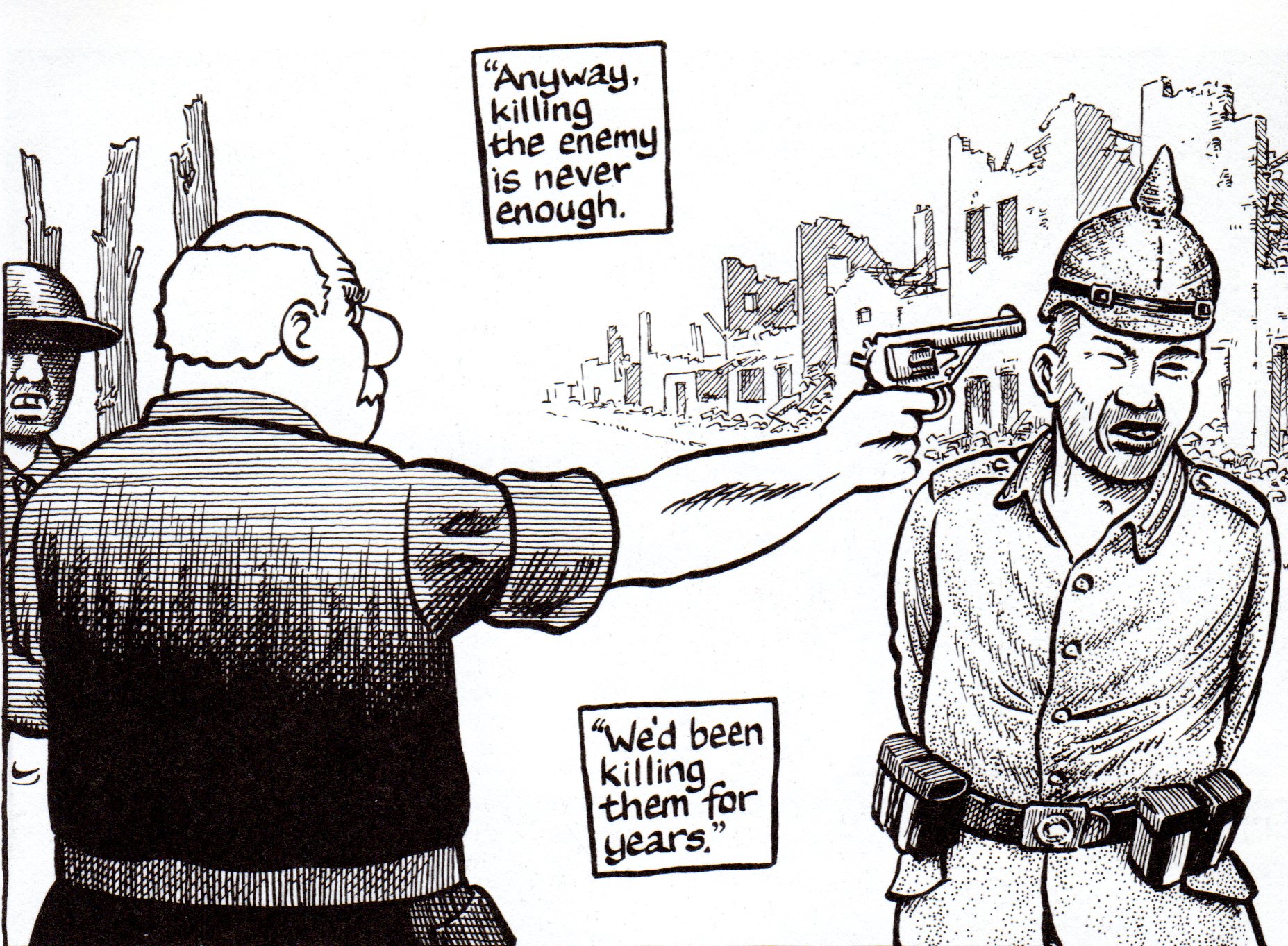 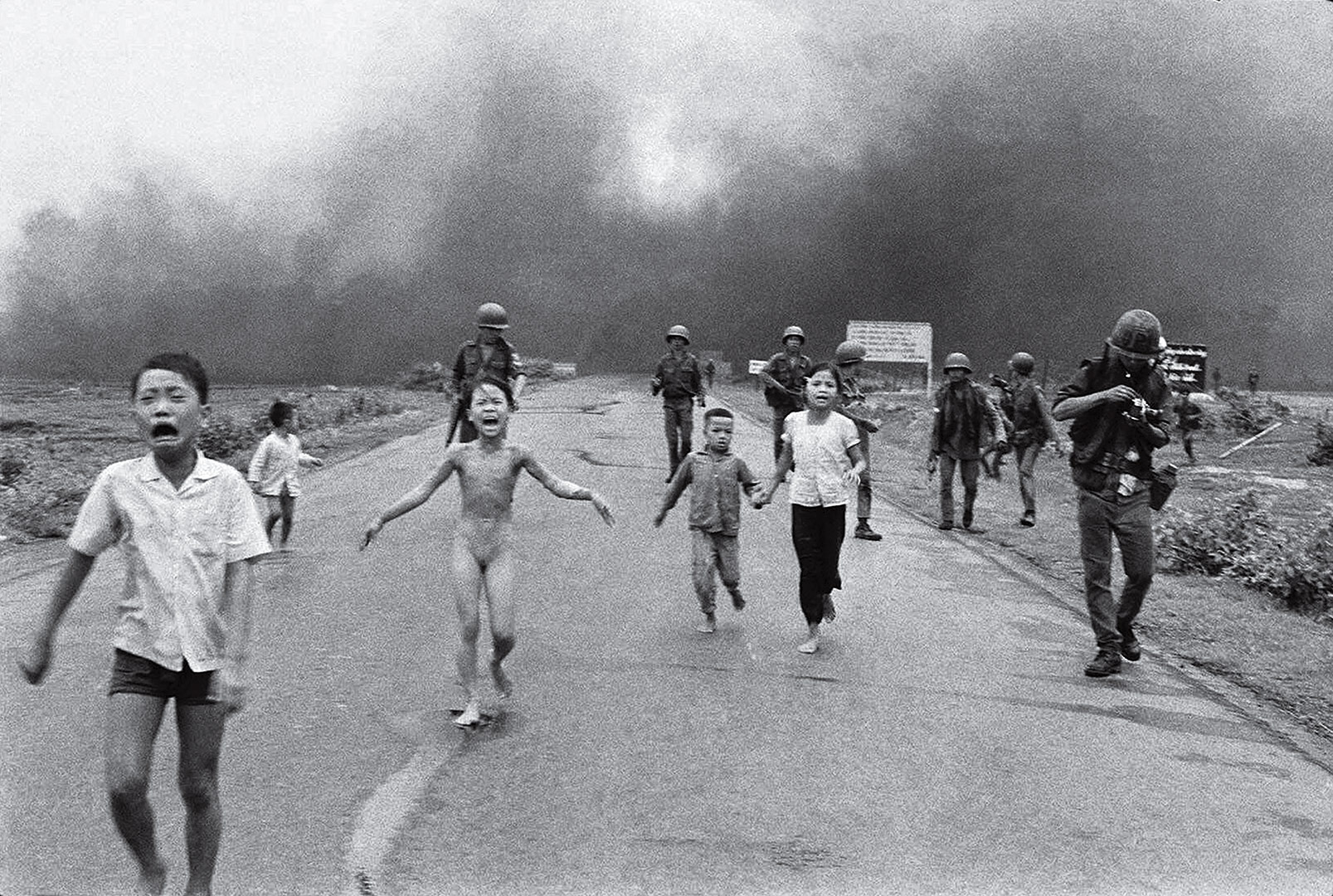 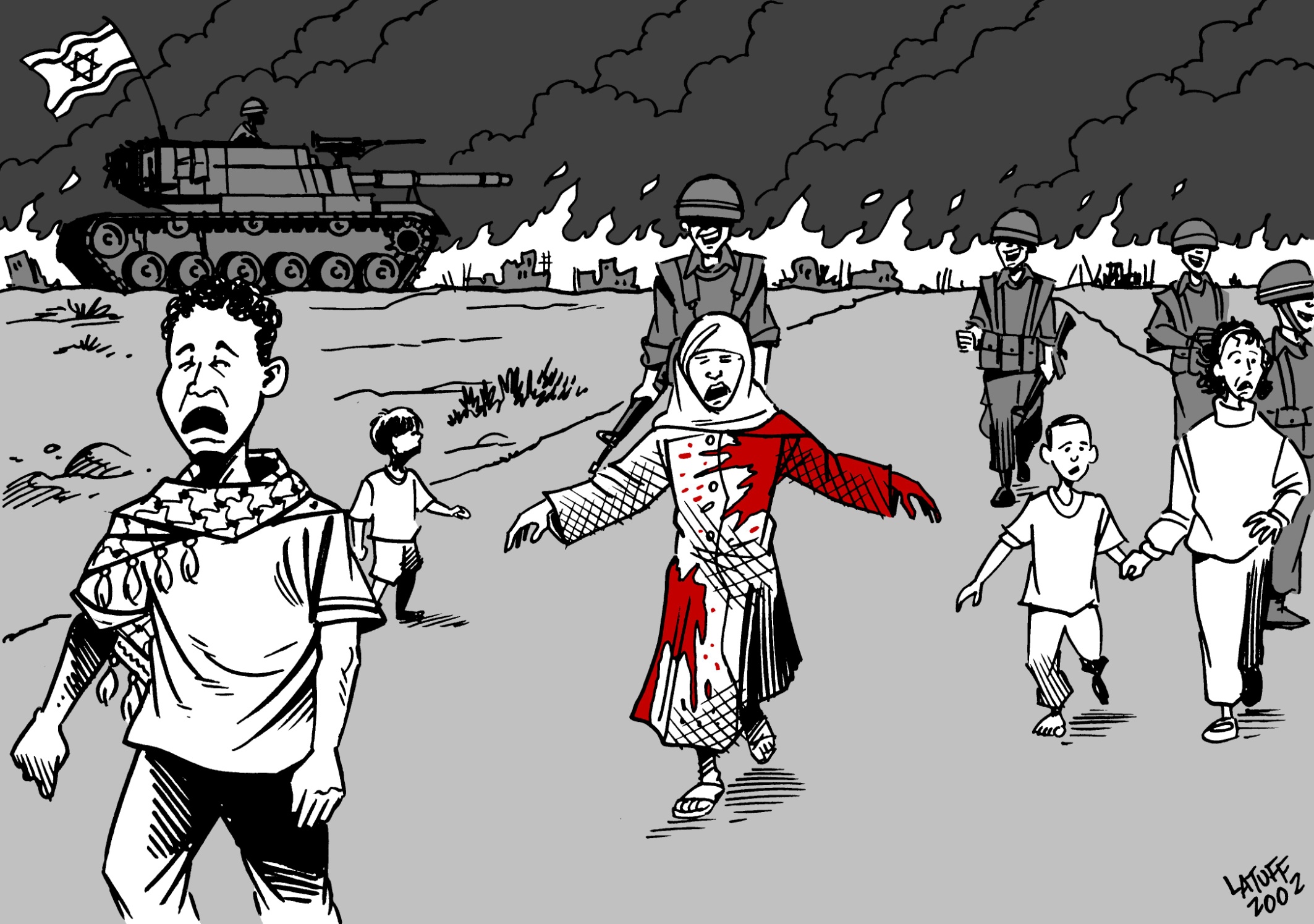